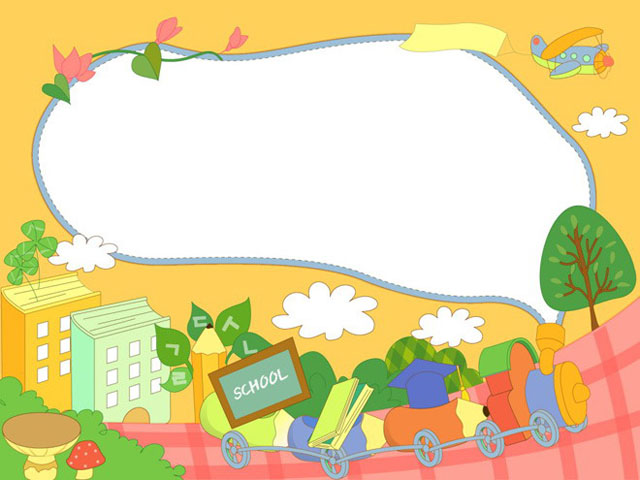 CHÀO MỪNG CÁC CON
ĐẾN VỚI TIẾT HỌC
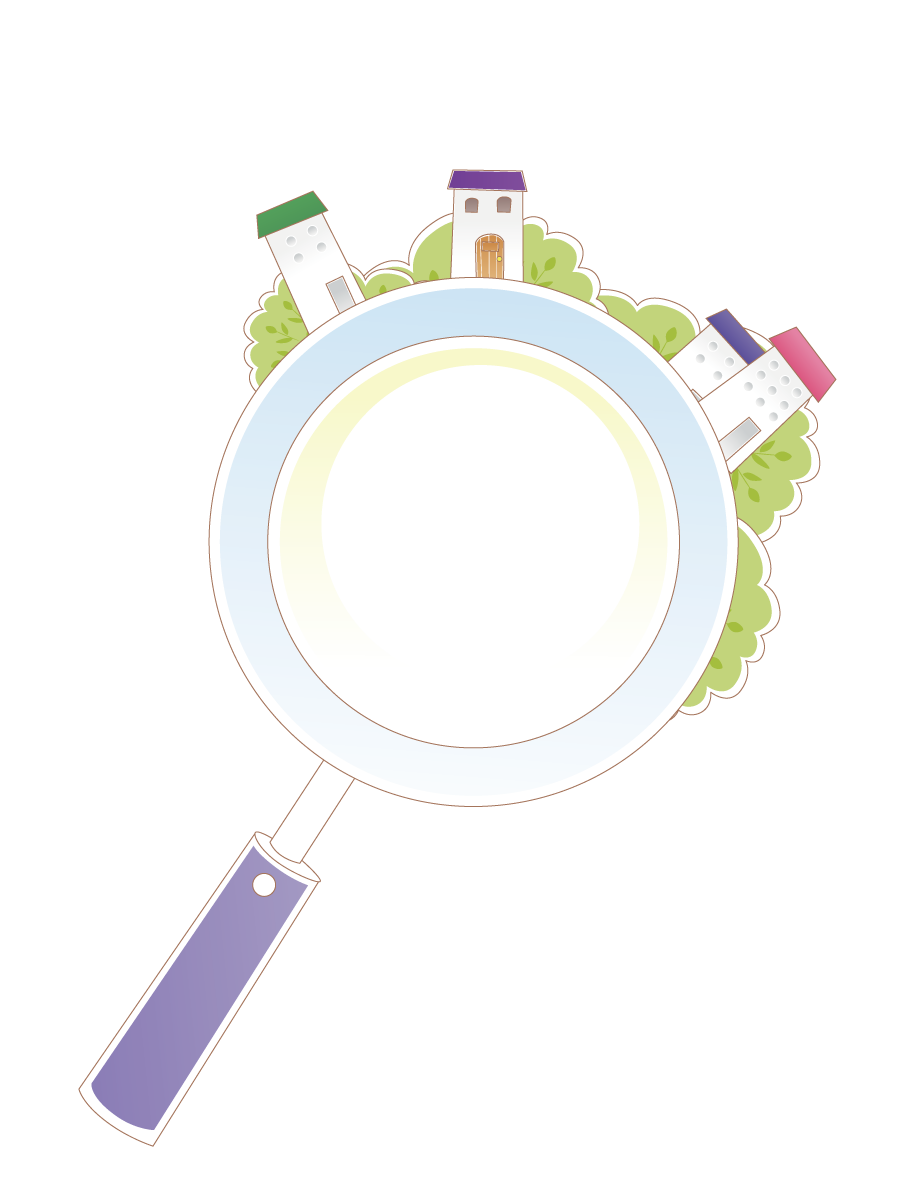 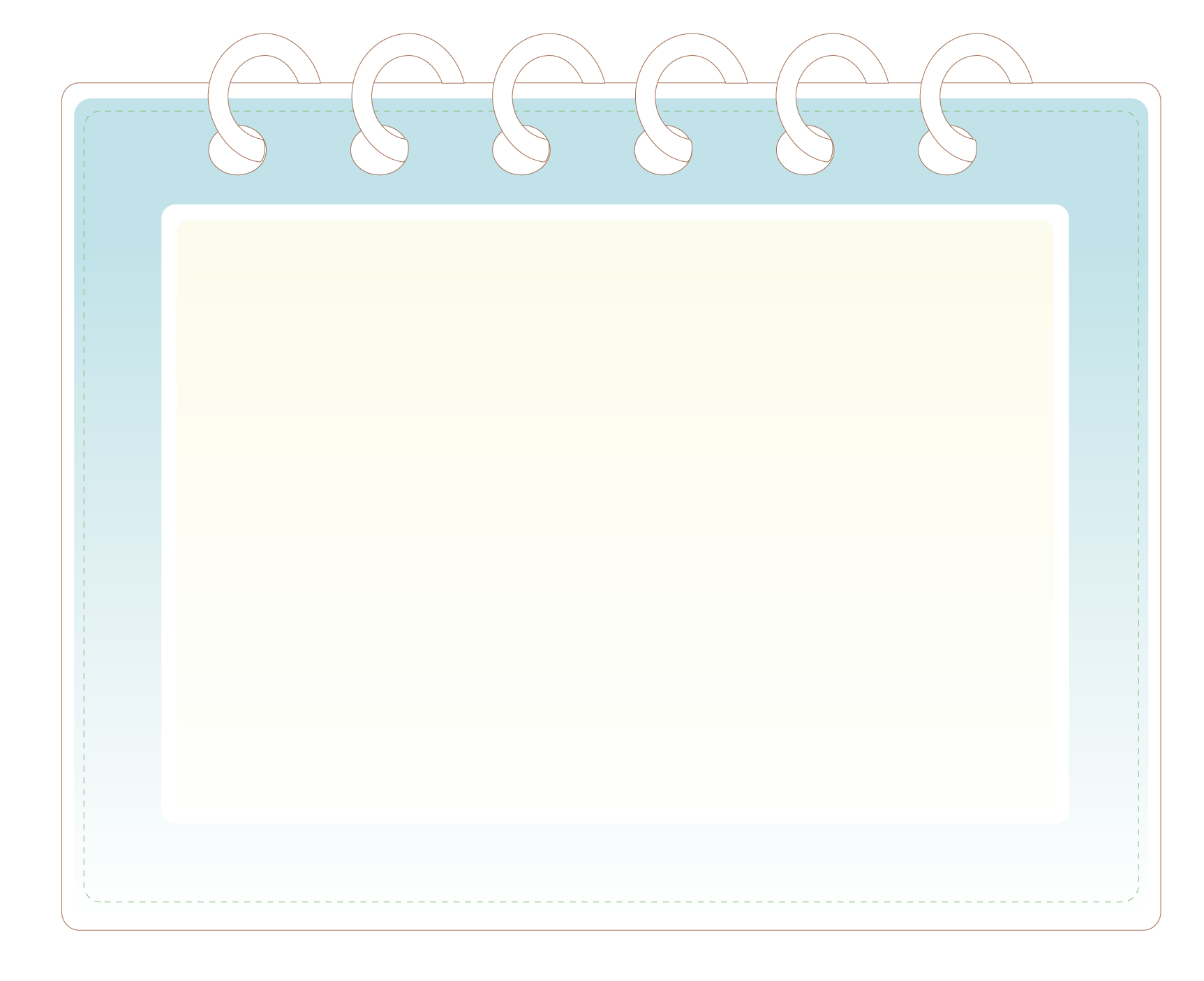 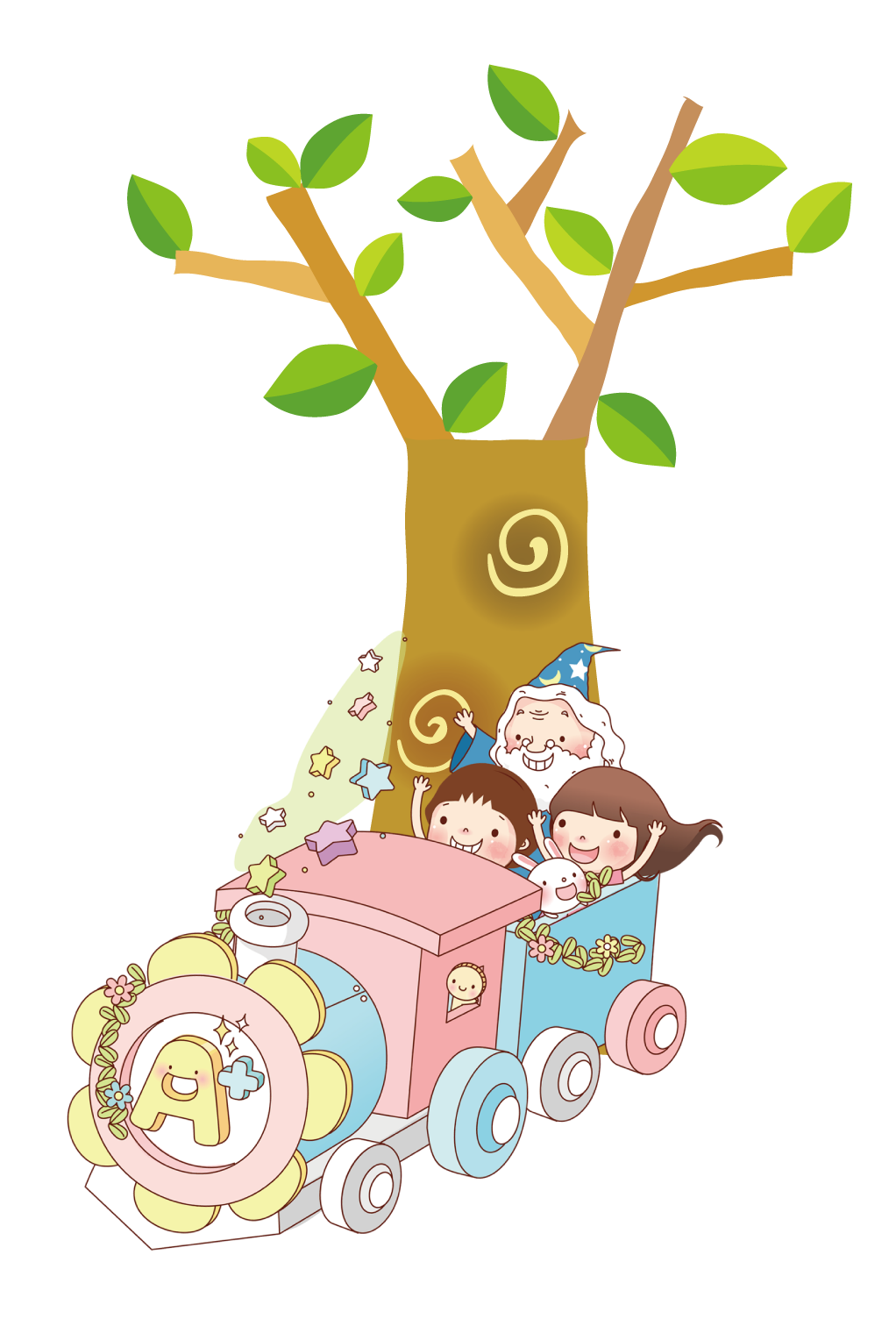 Khởi động
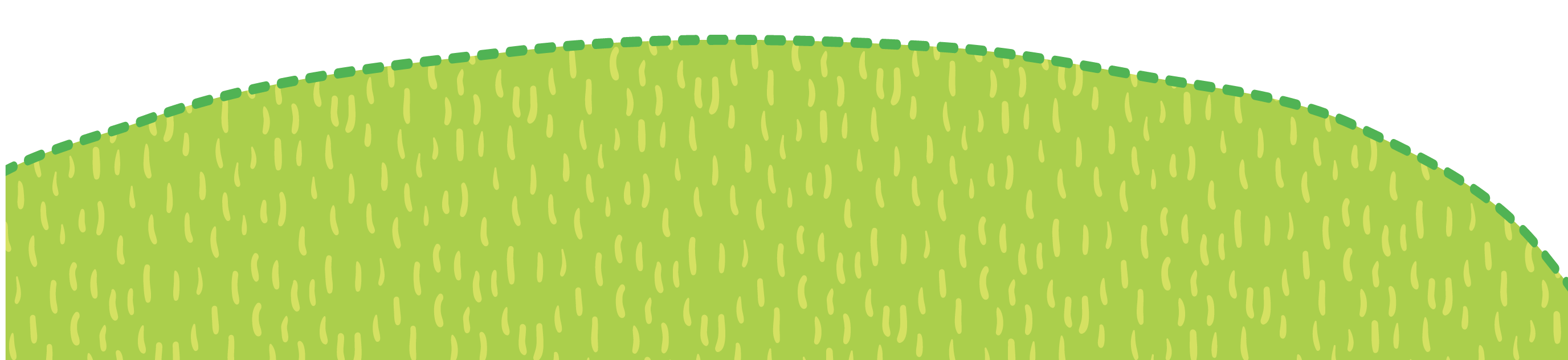 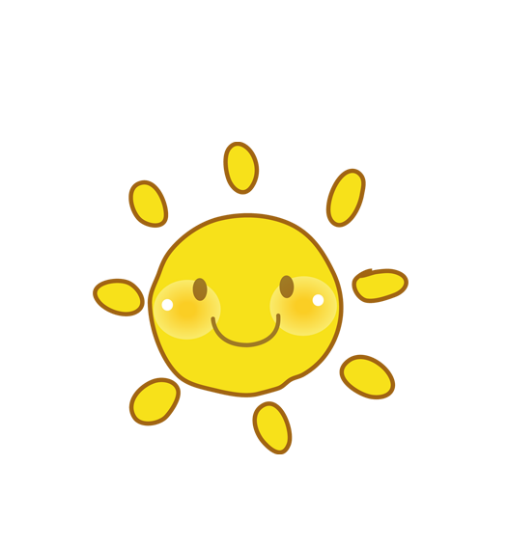 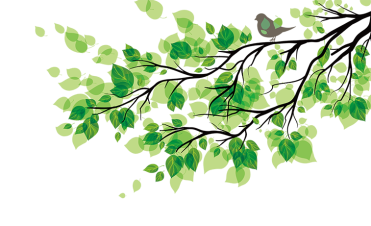 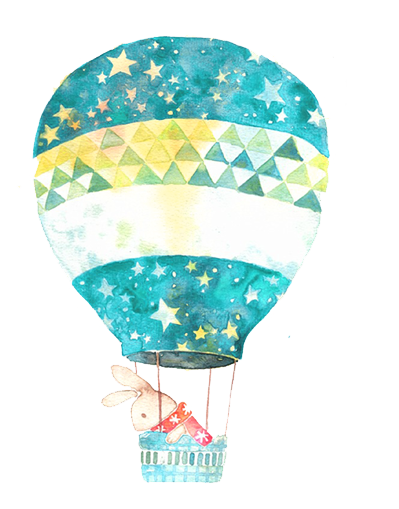 To¸n
Bài 12: Bảng cộng (có nhớ) trong phạm vi 20.
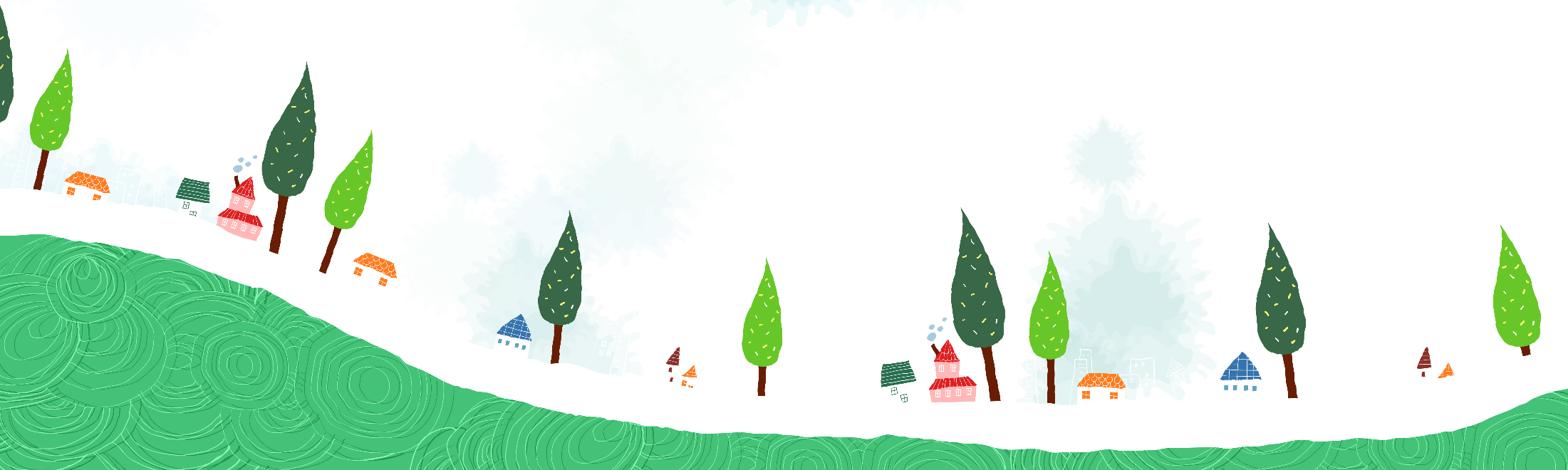 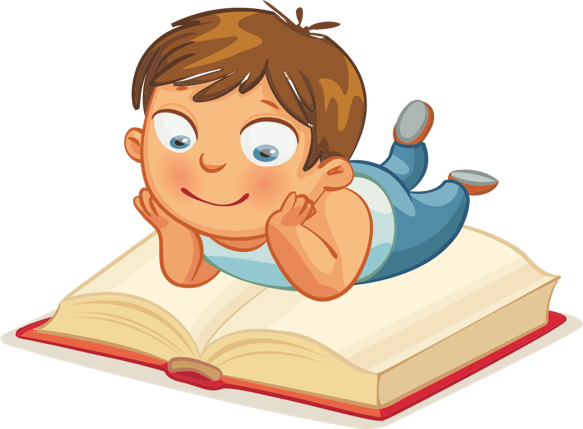 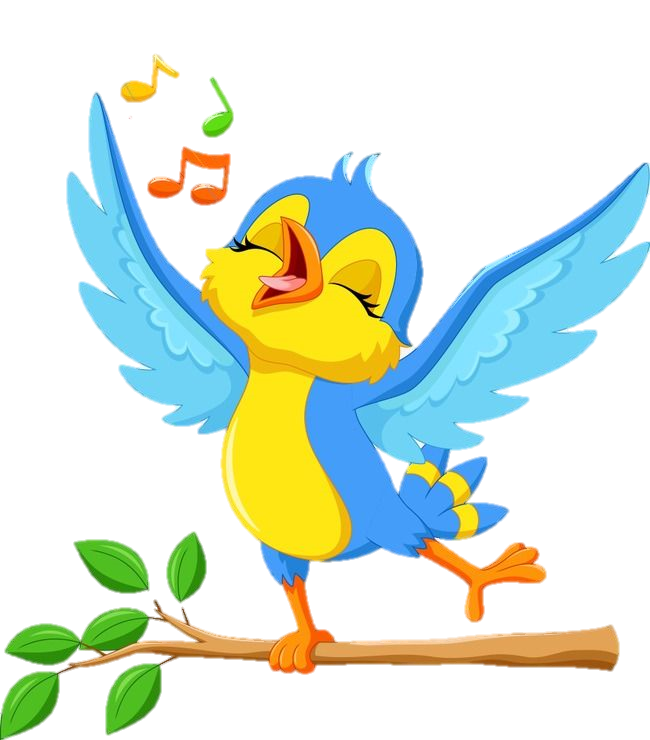 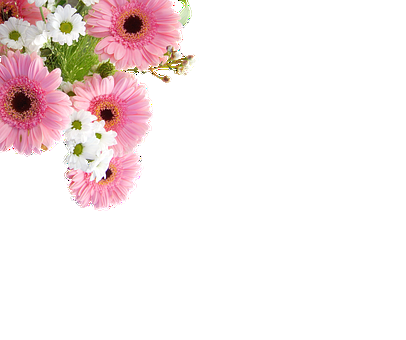 TIẾT 1
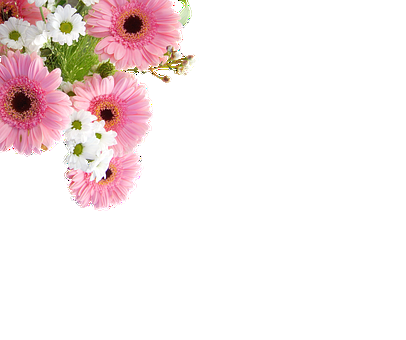 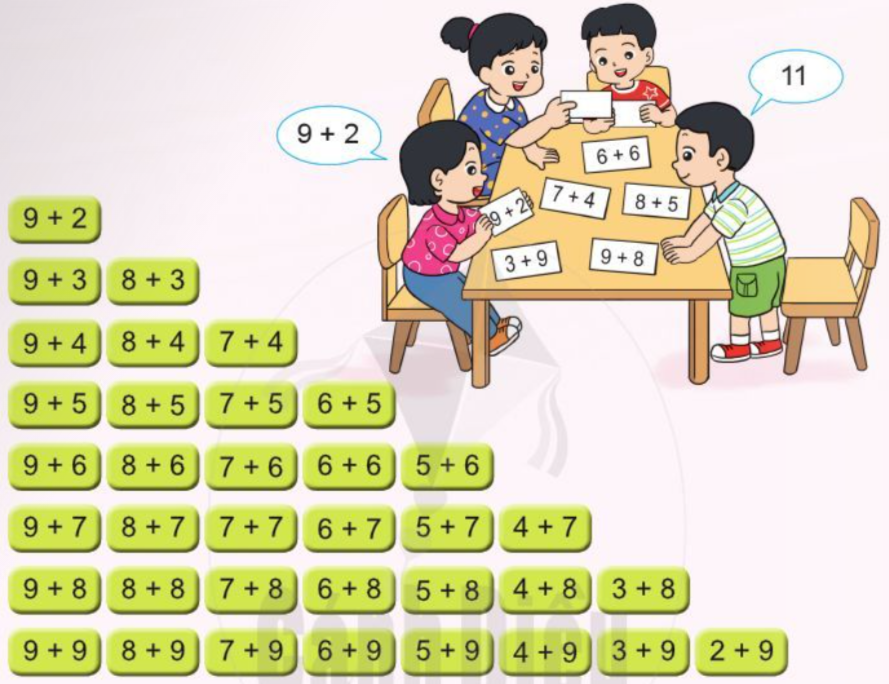 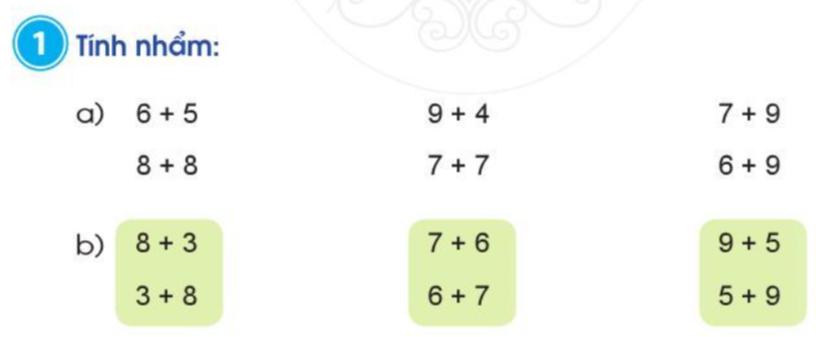 =11
=13
=16
=14
=16
=15
=14
=11
=13
=14
=13
=11
[Speaker Notes: Vũ Hồng]
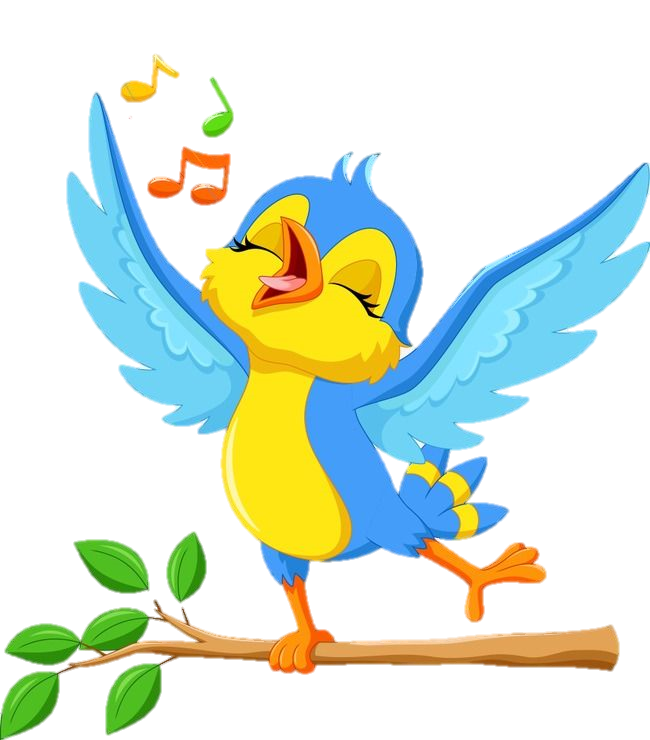 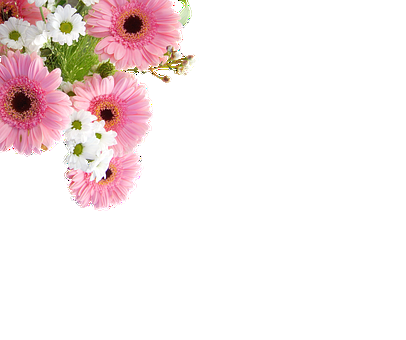 TIẾT 2
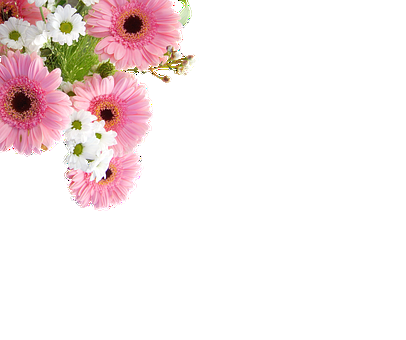 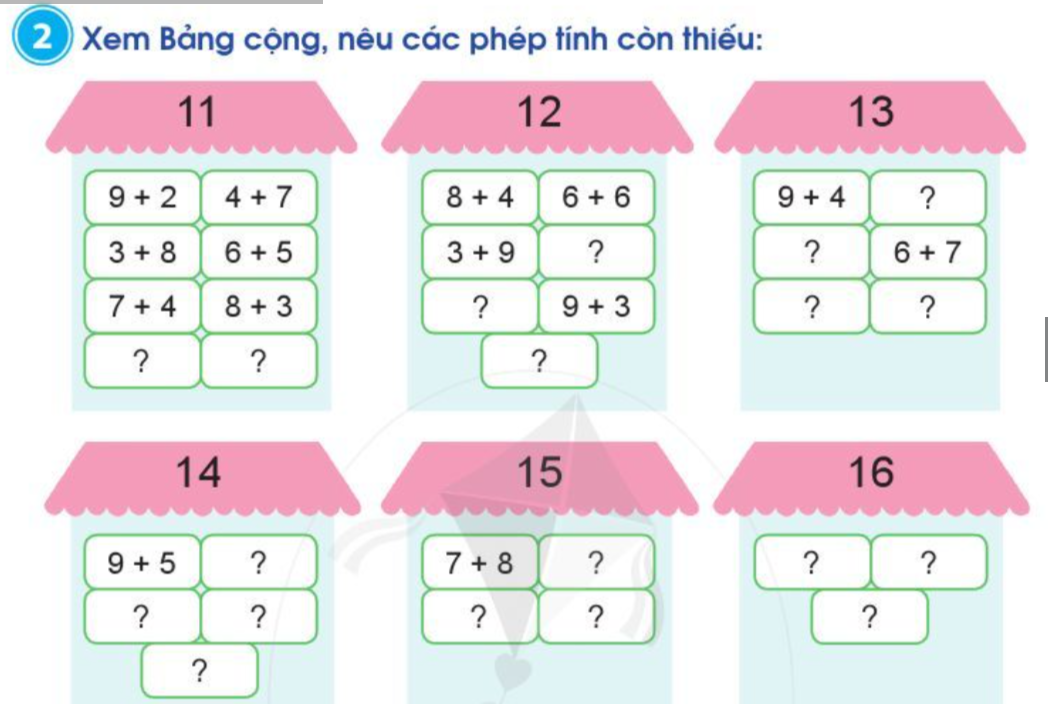 5 + 8
7 + 5
8 + 5
4 + 8
7 + 6
7 + 6
6 + 5
7 + 4
9 + 3
7 + 9
9 + 7
7 + 7
9 + 6
8 + 6
8 + 8
8 + 7
6 + 9
6 + 8
5 + 9
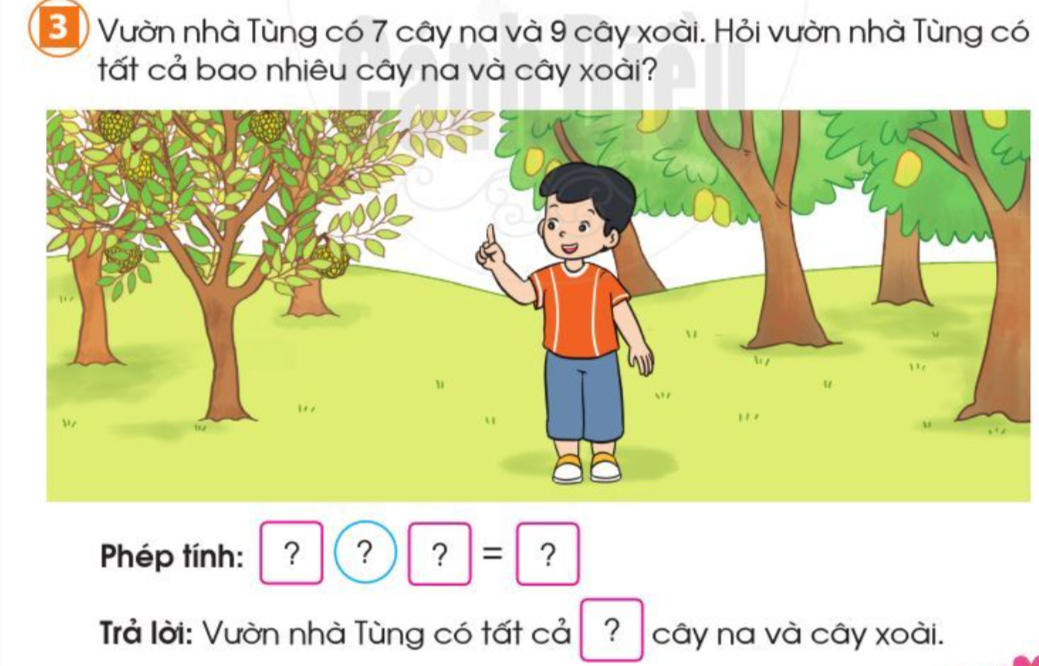 7
9
16
+
16
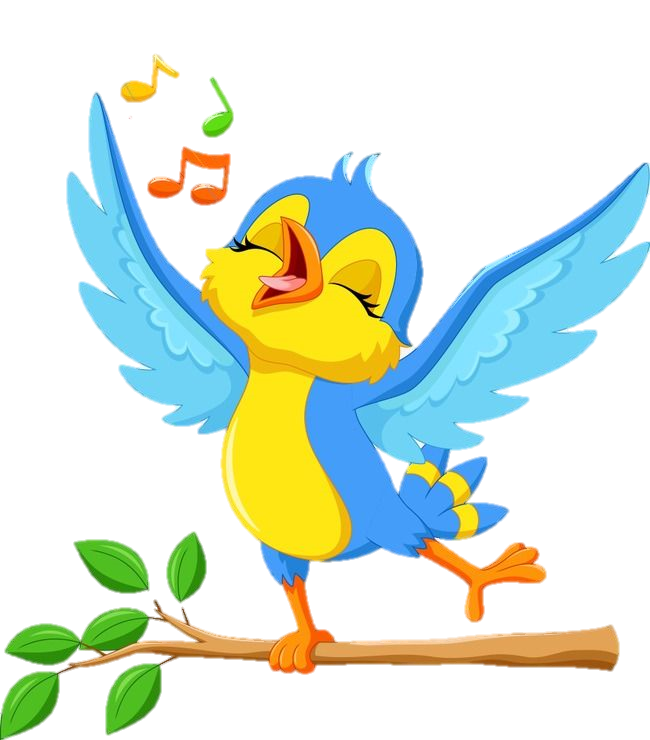 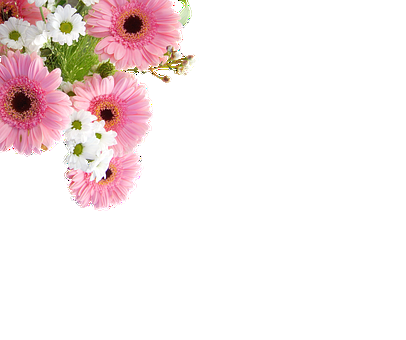 CÙNG HÁT NÀO BẠN ƠI
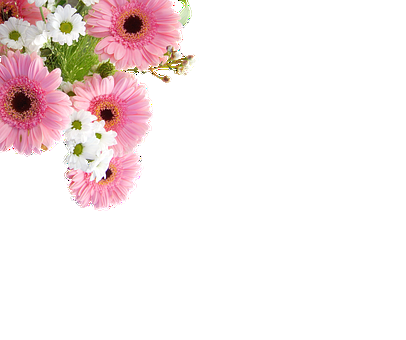 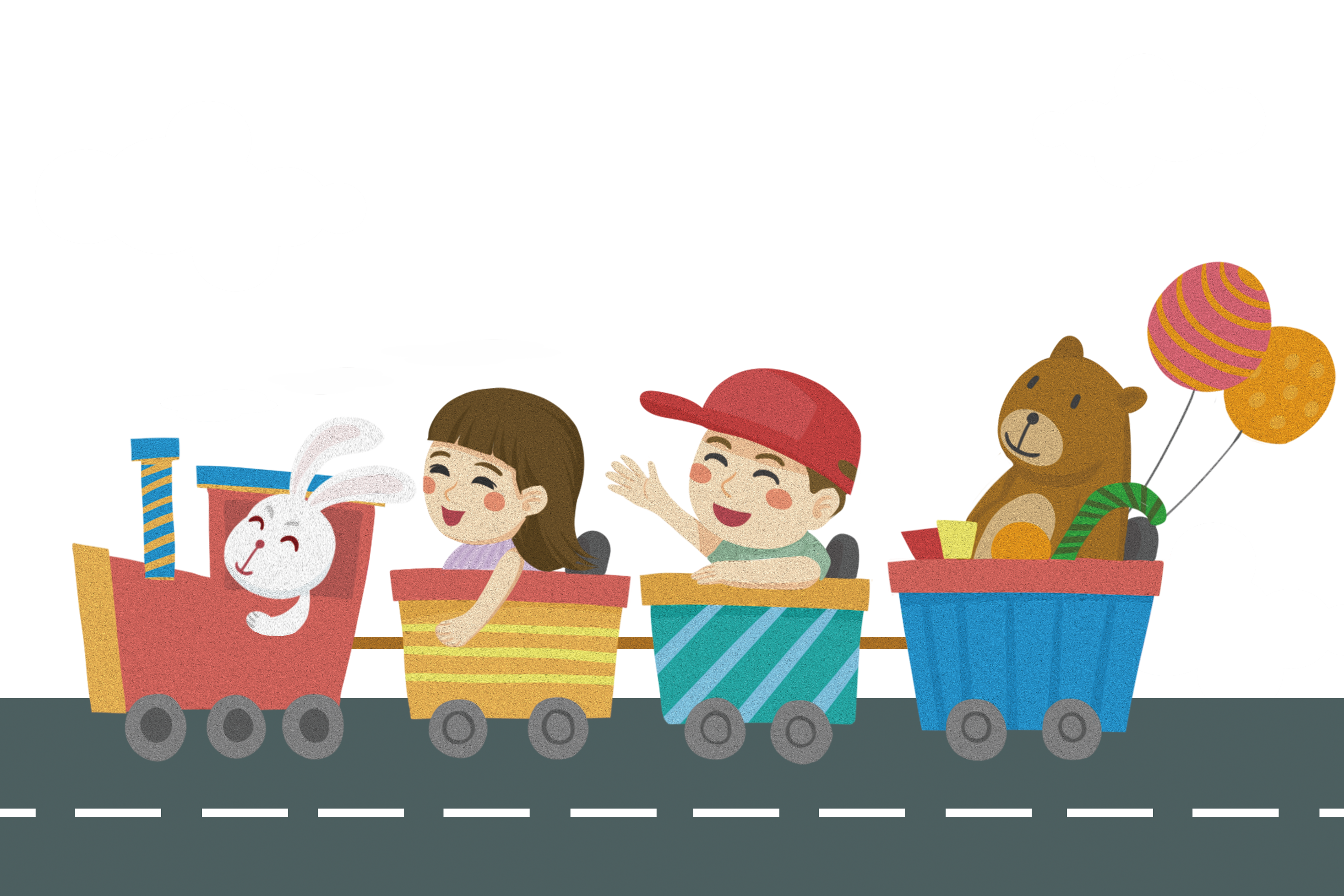 Tạm biệt các em